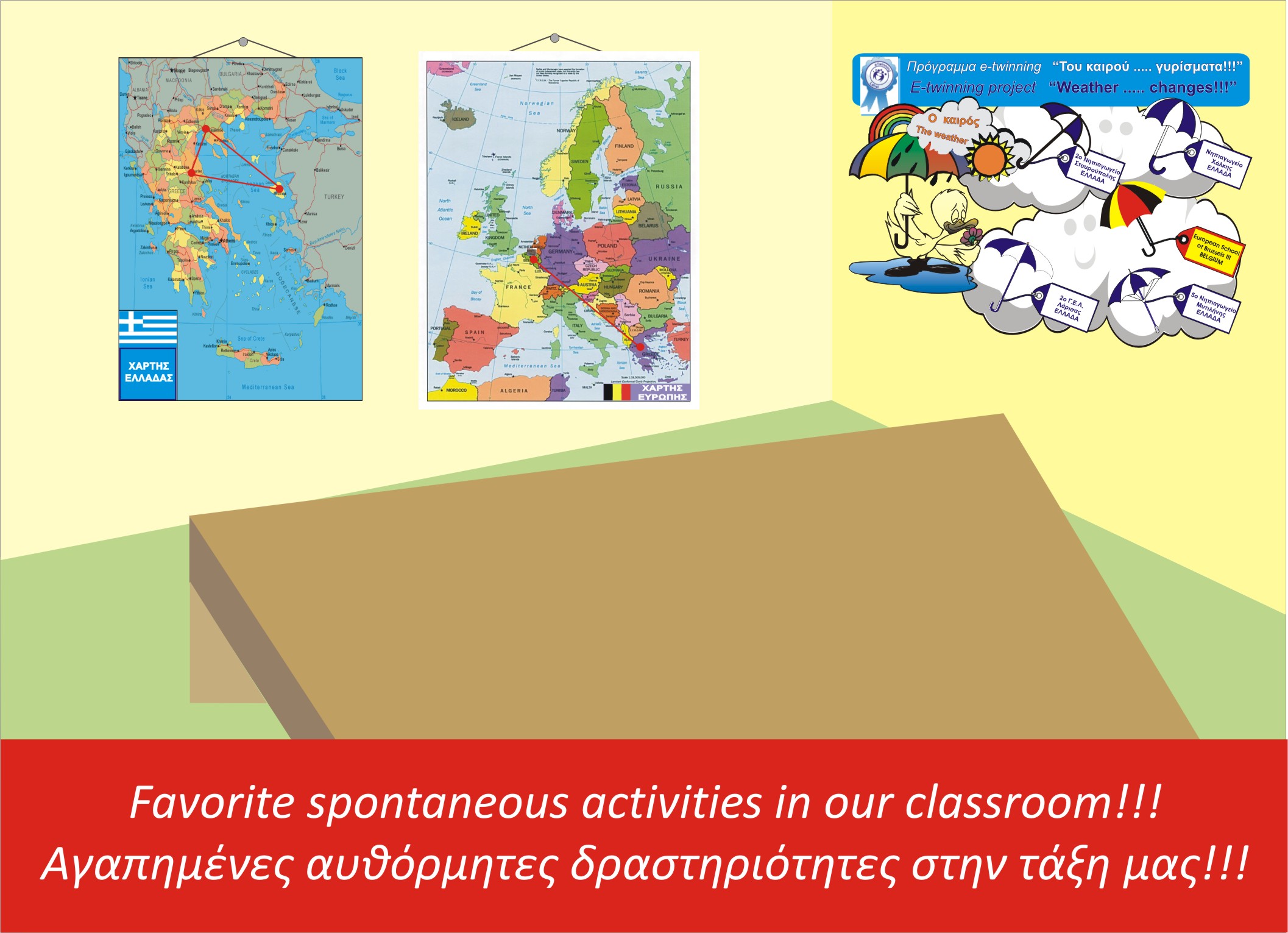 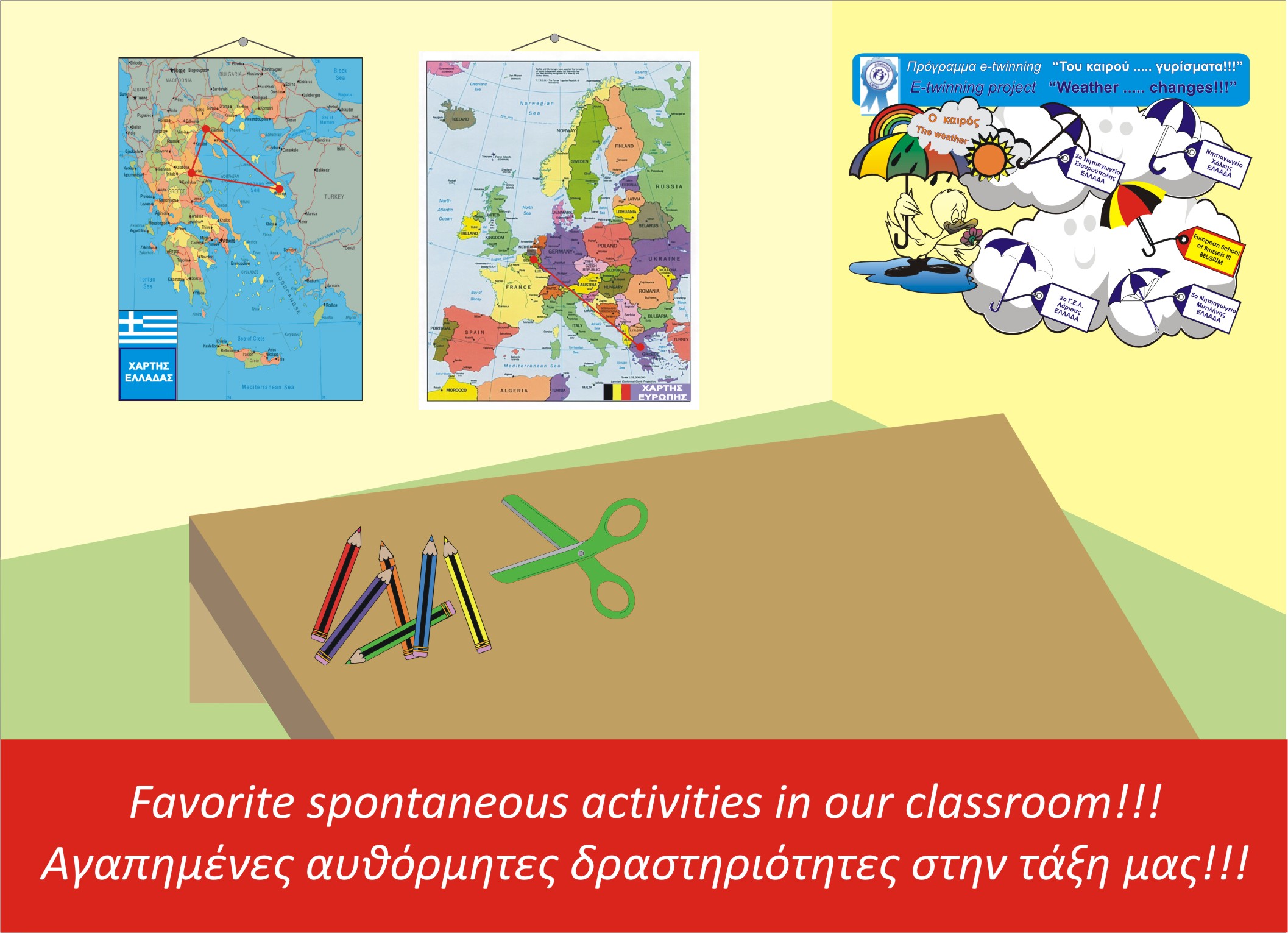 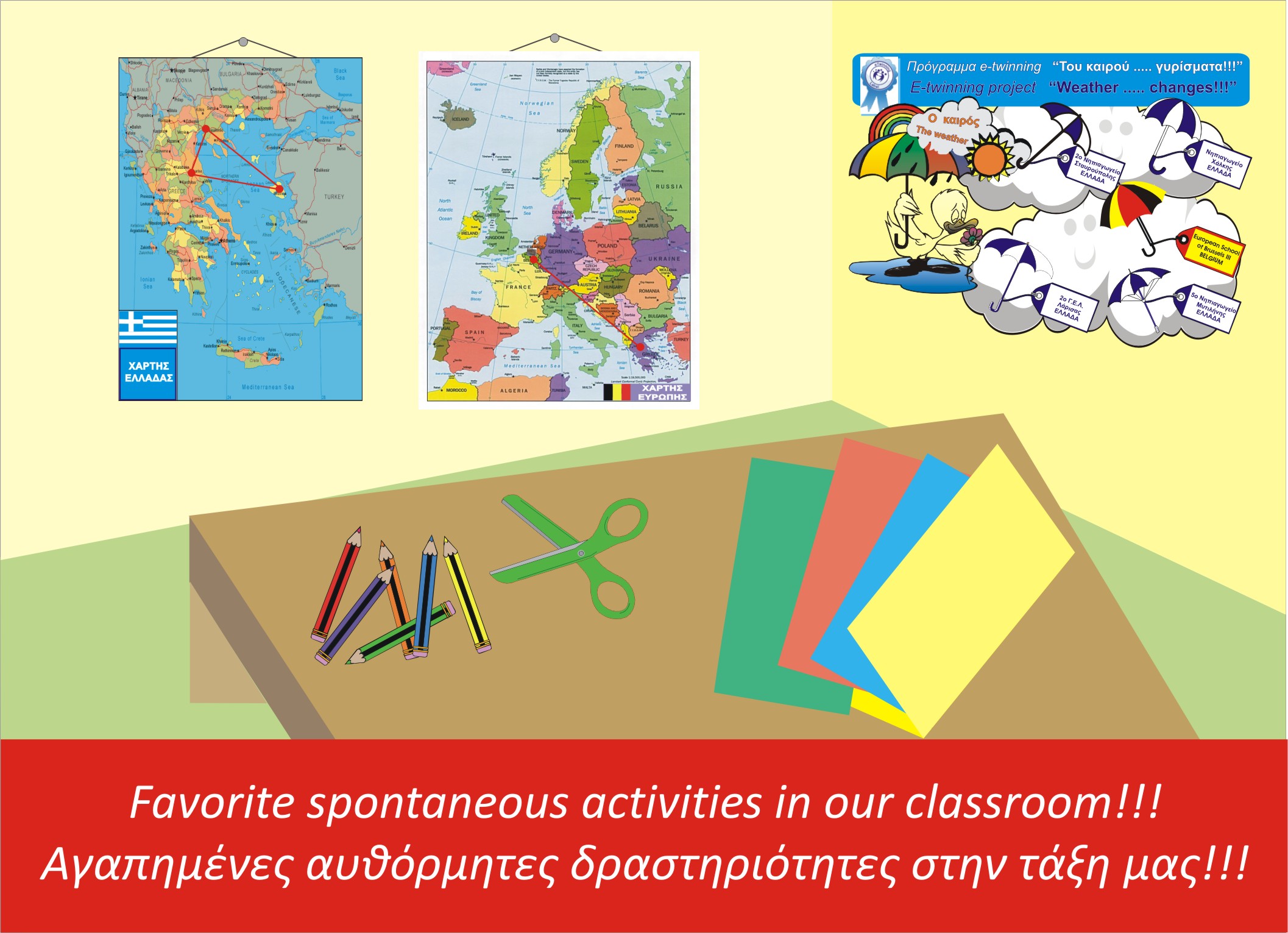 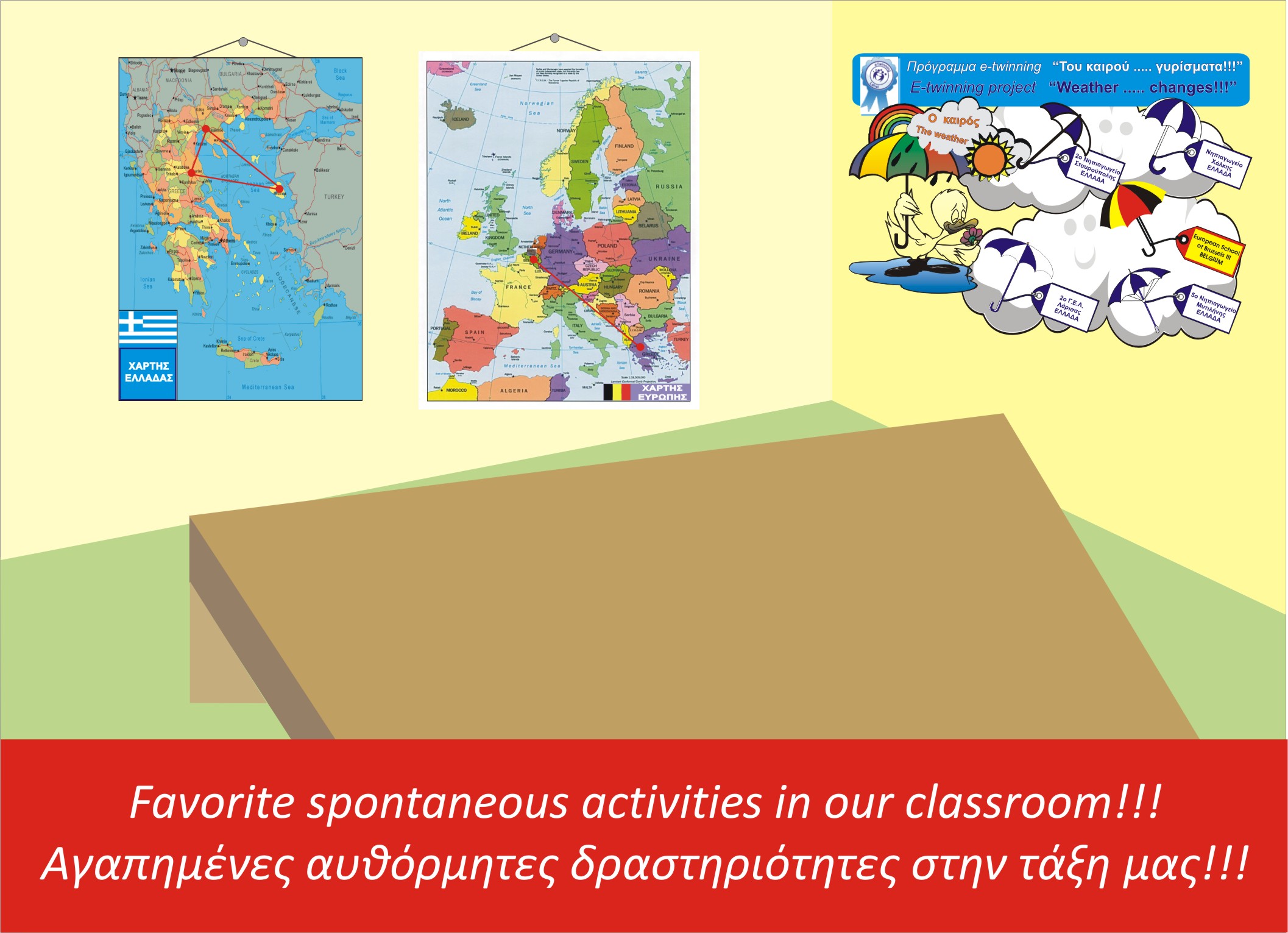 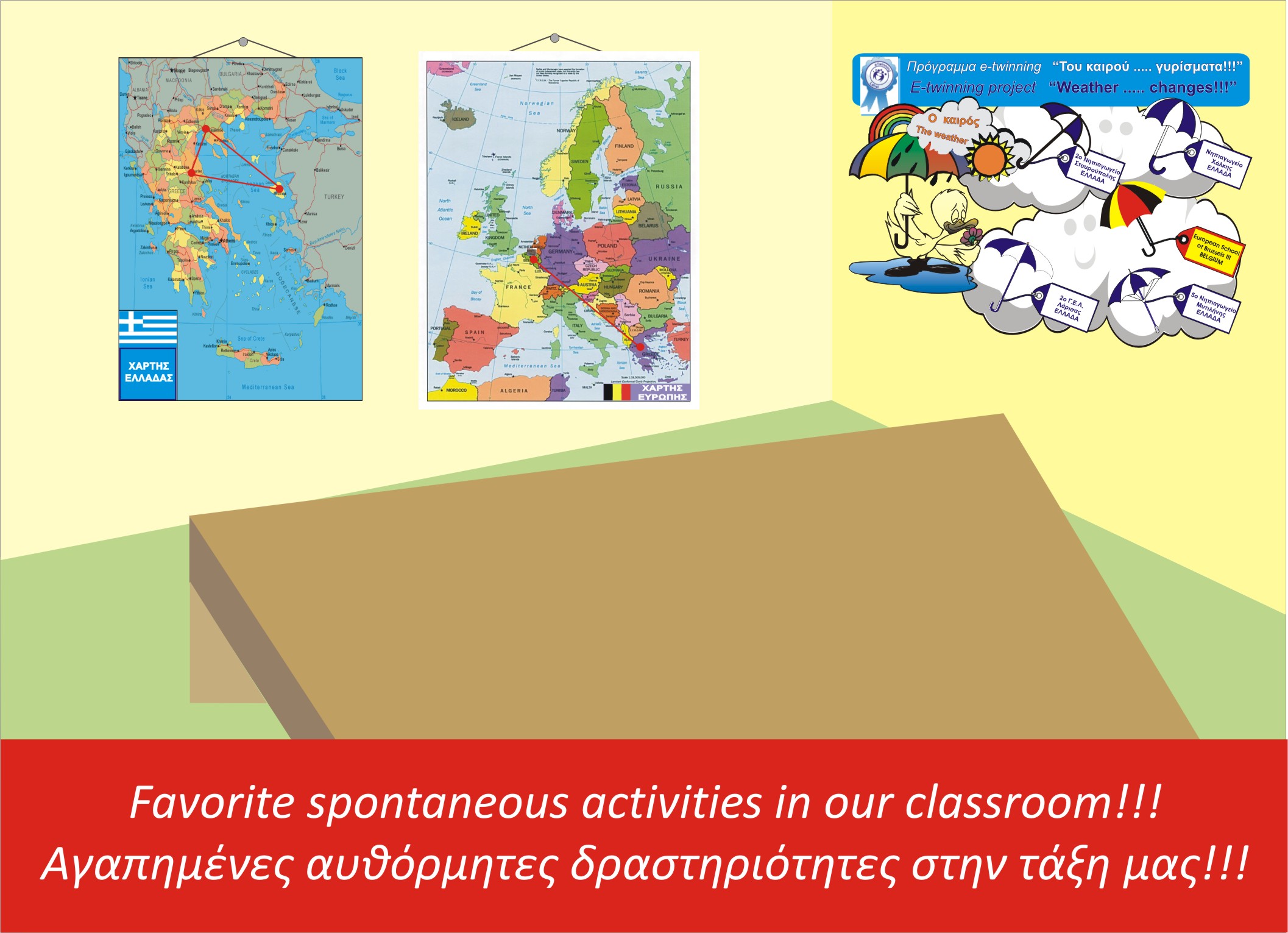 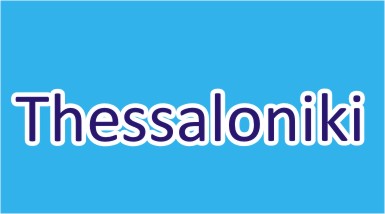 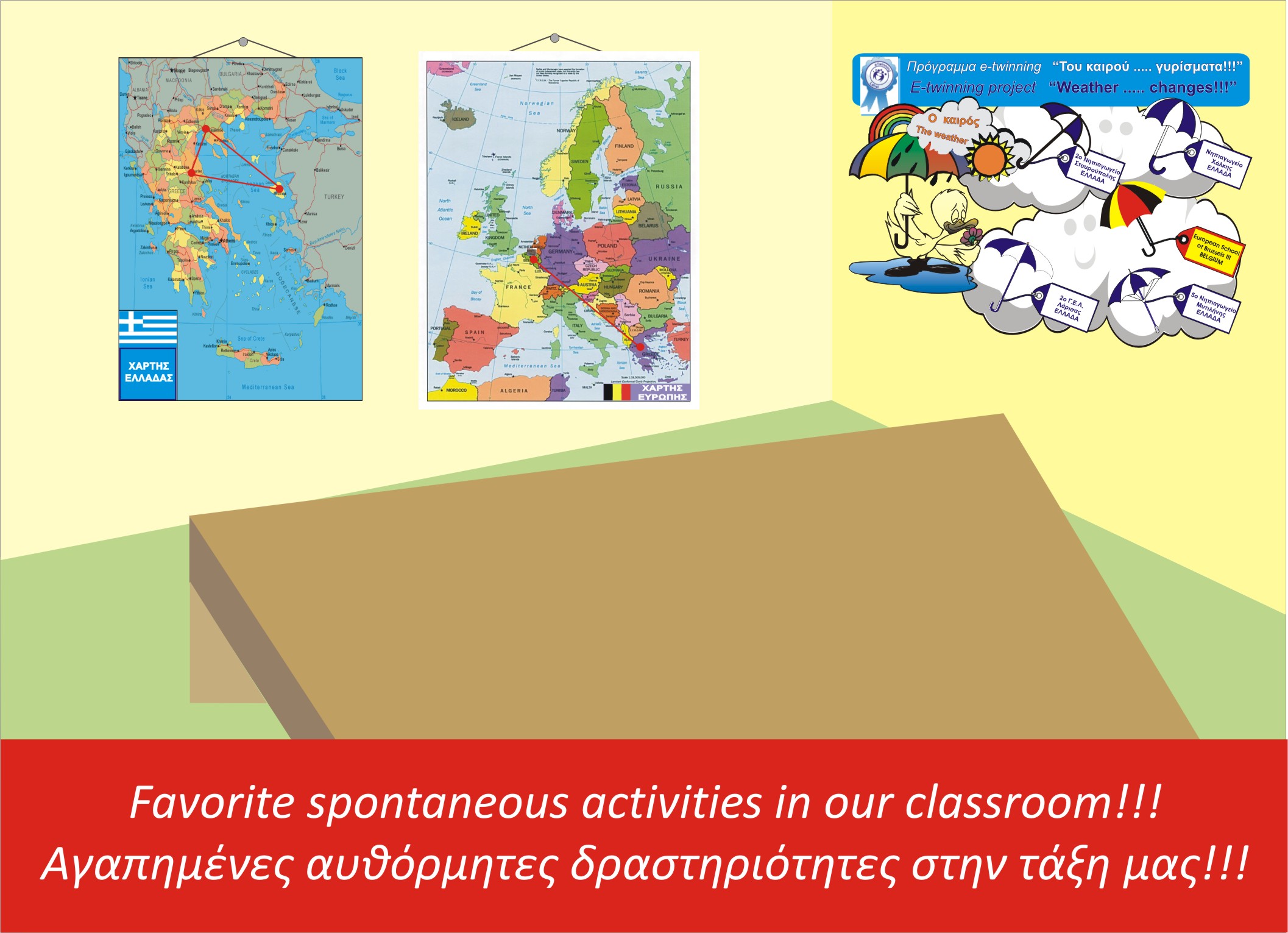 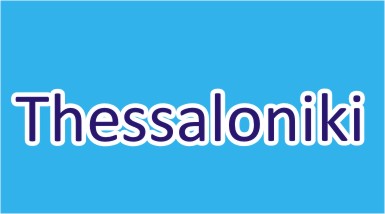 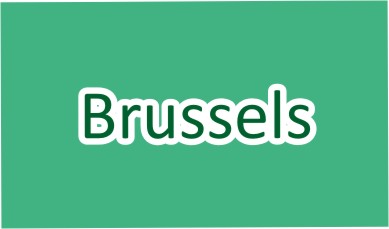 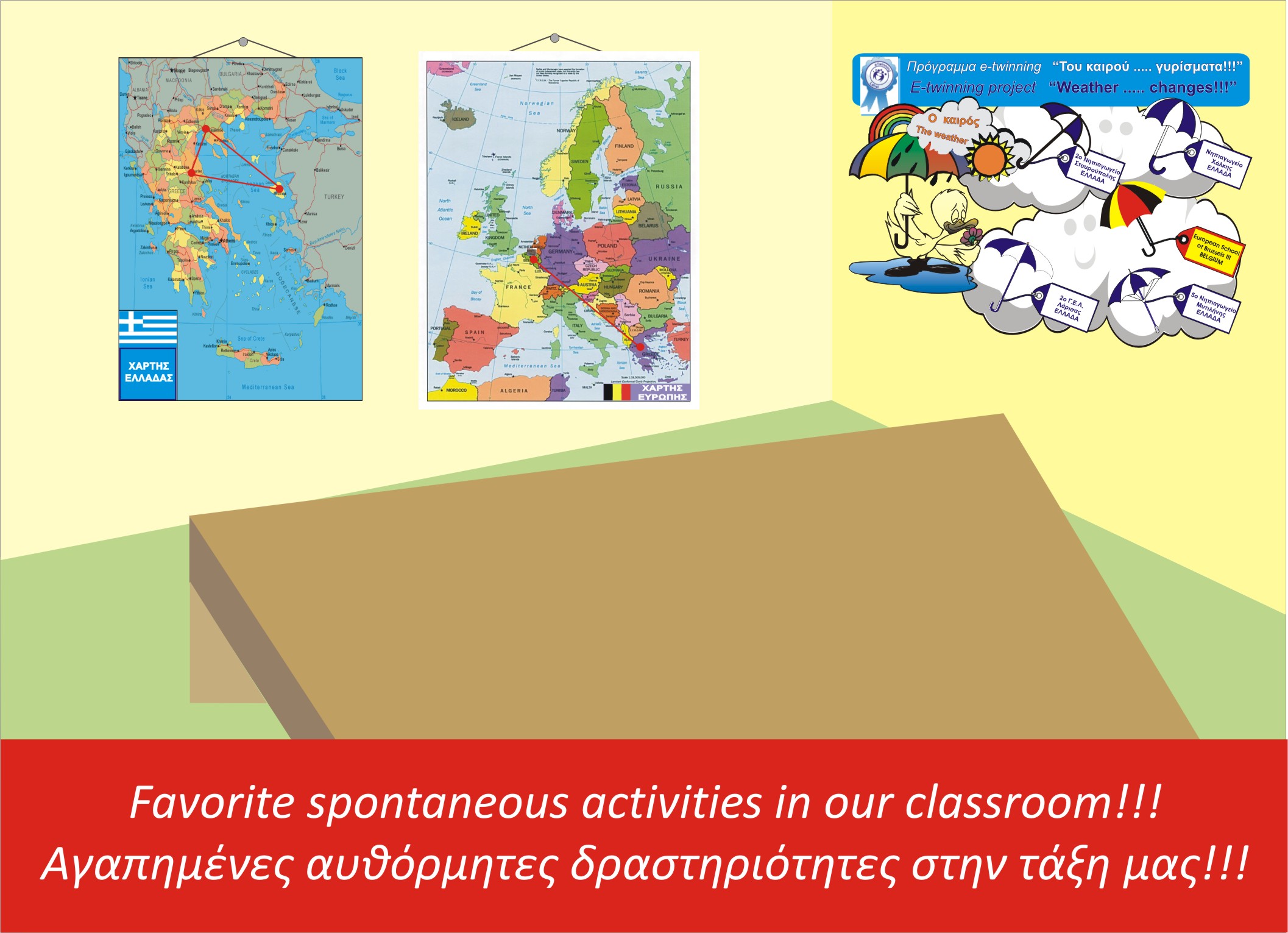 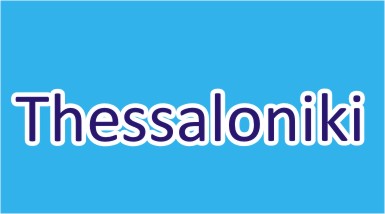 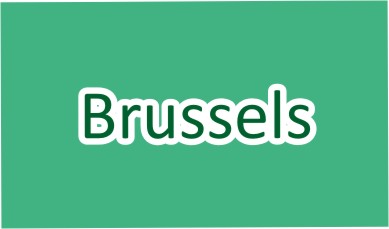 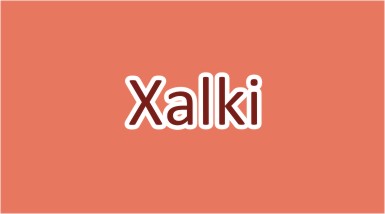 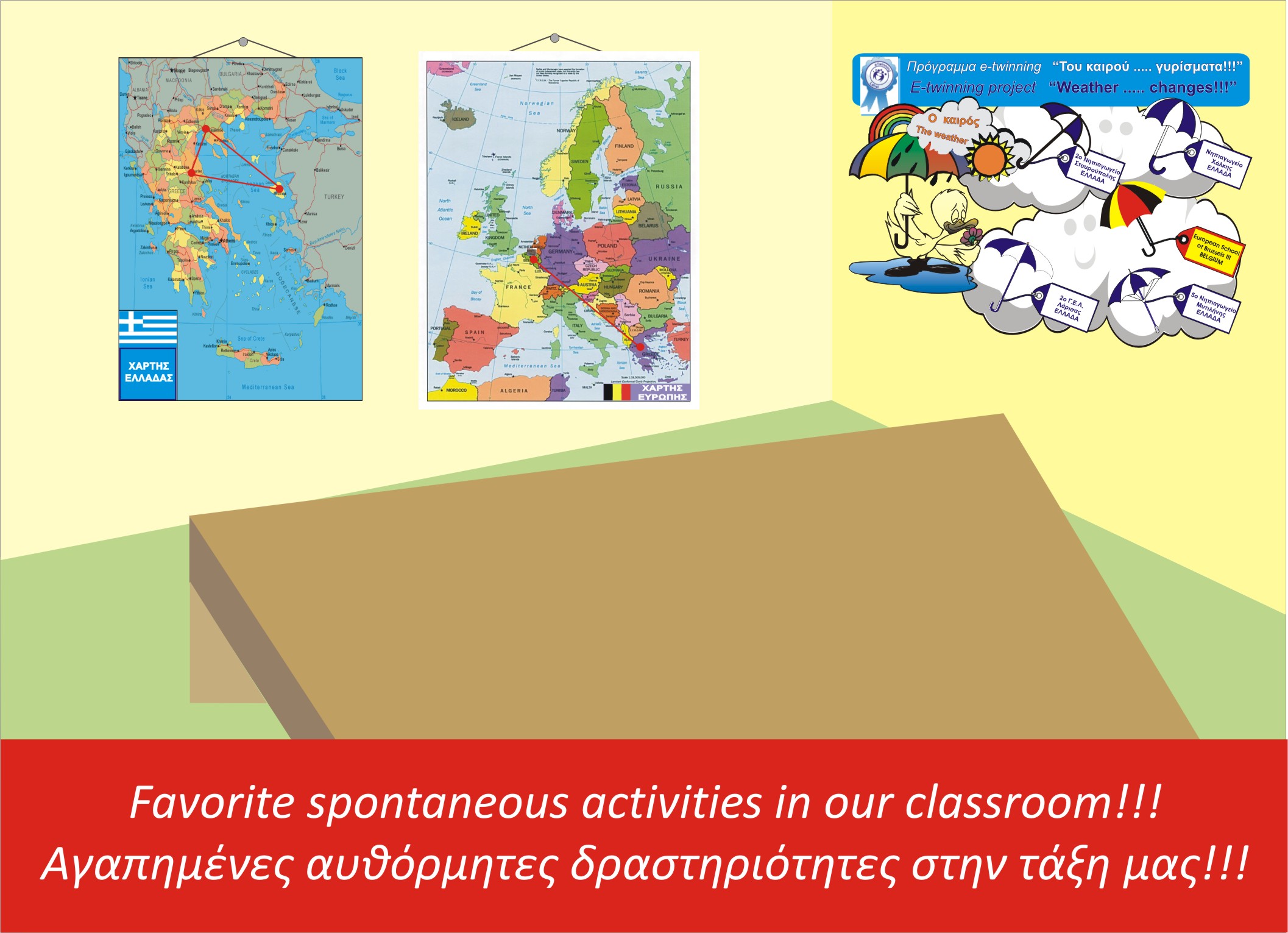 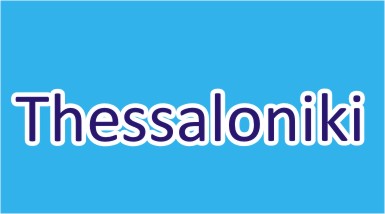 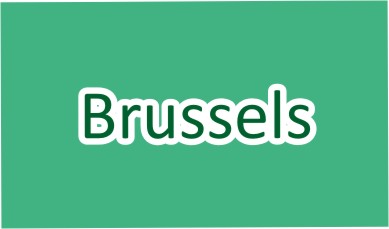 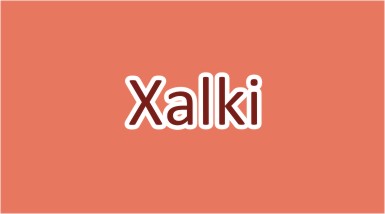 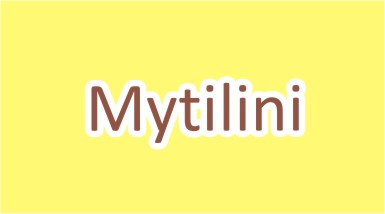 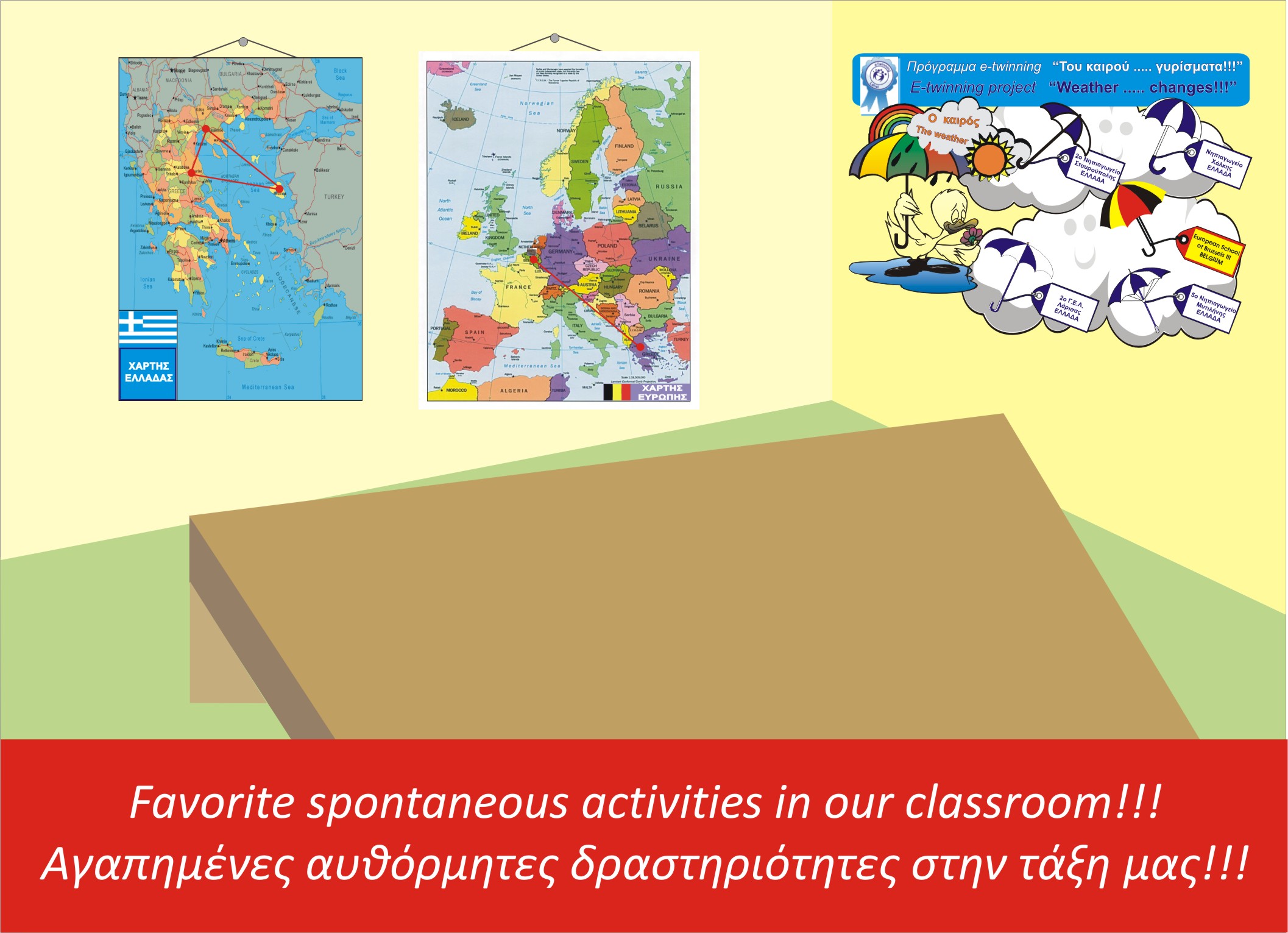 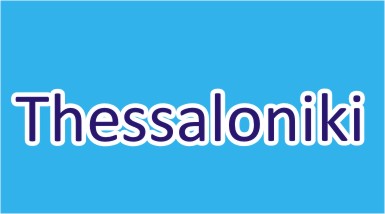 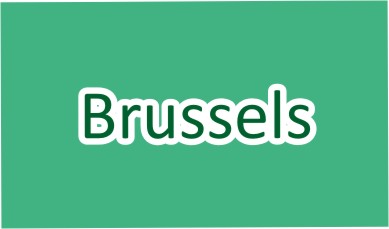 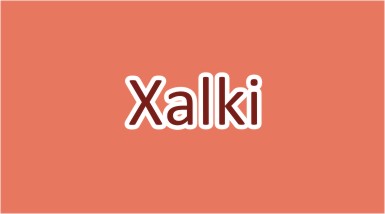 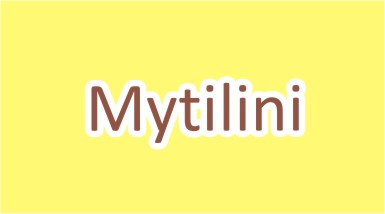 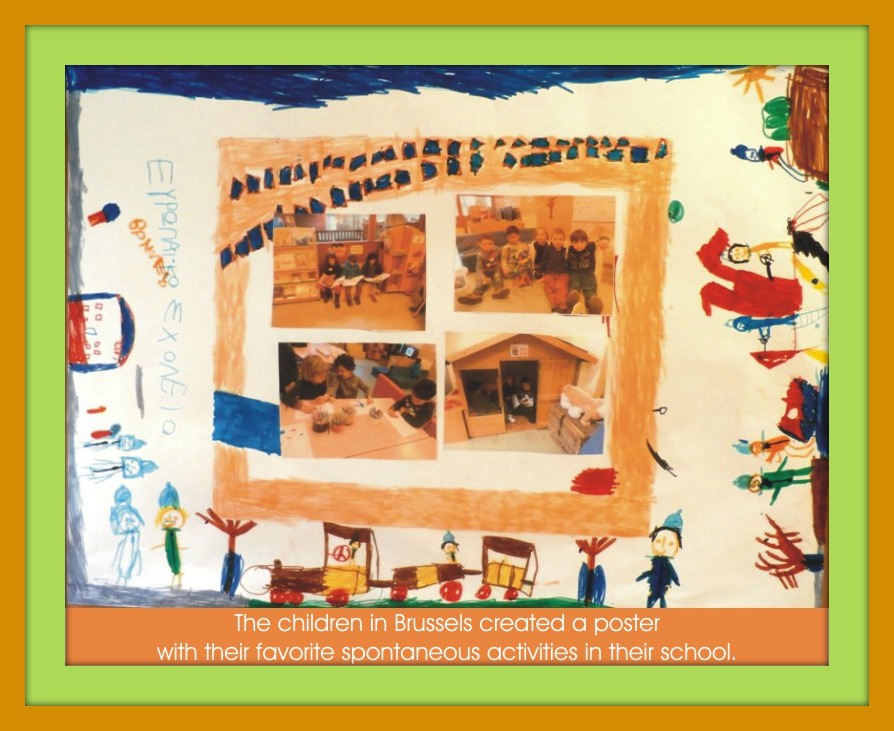 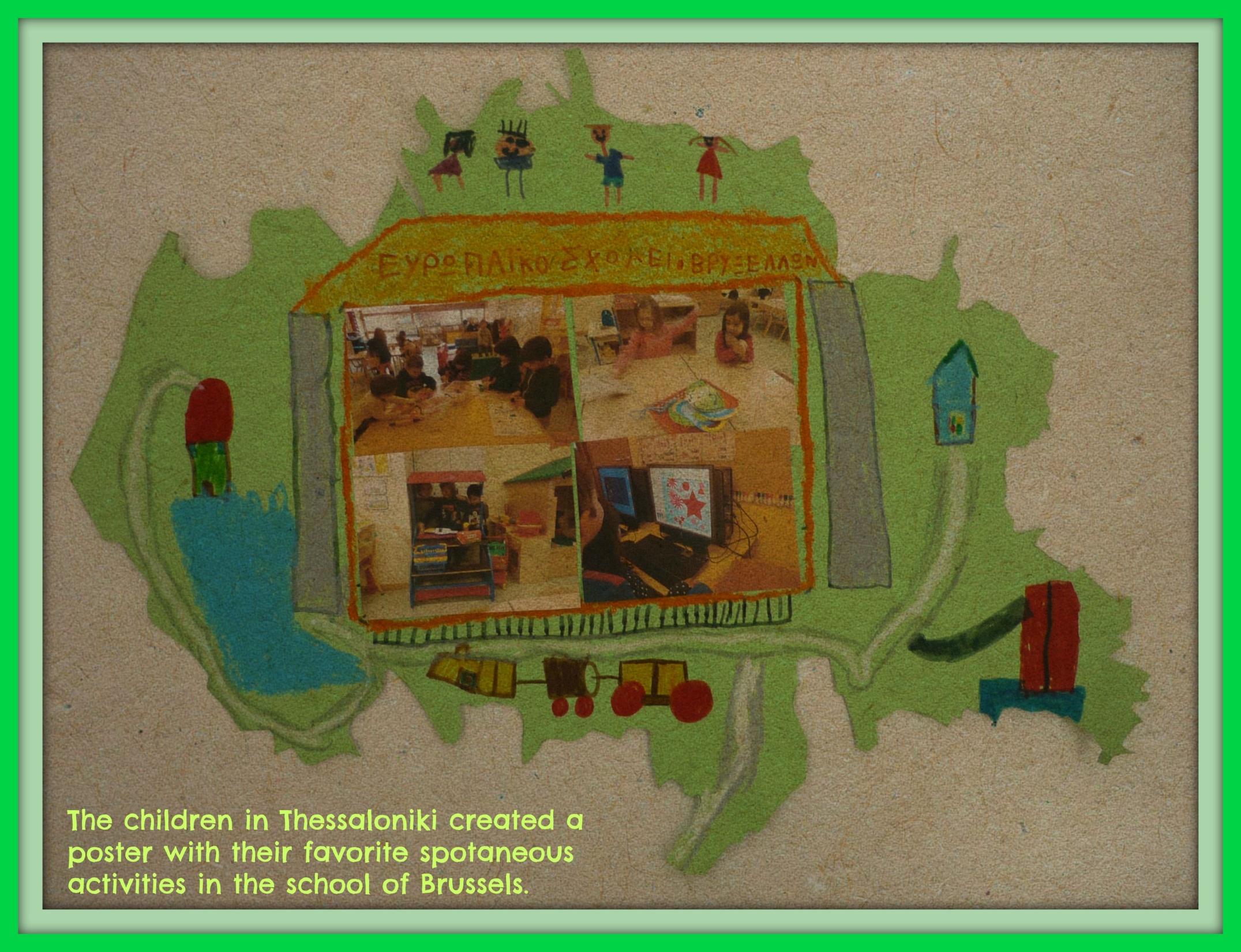 Brussels 2
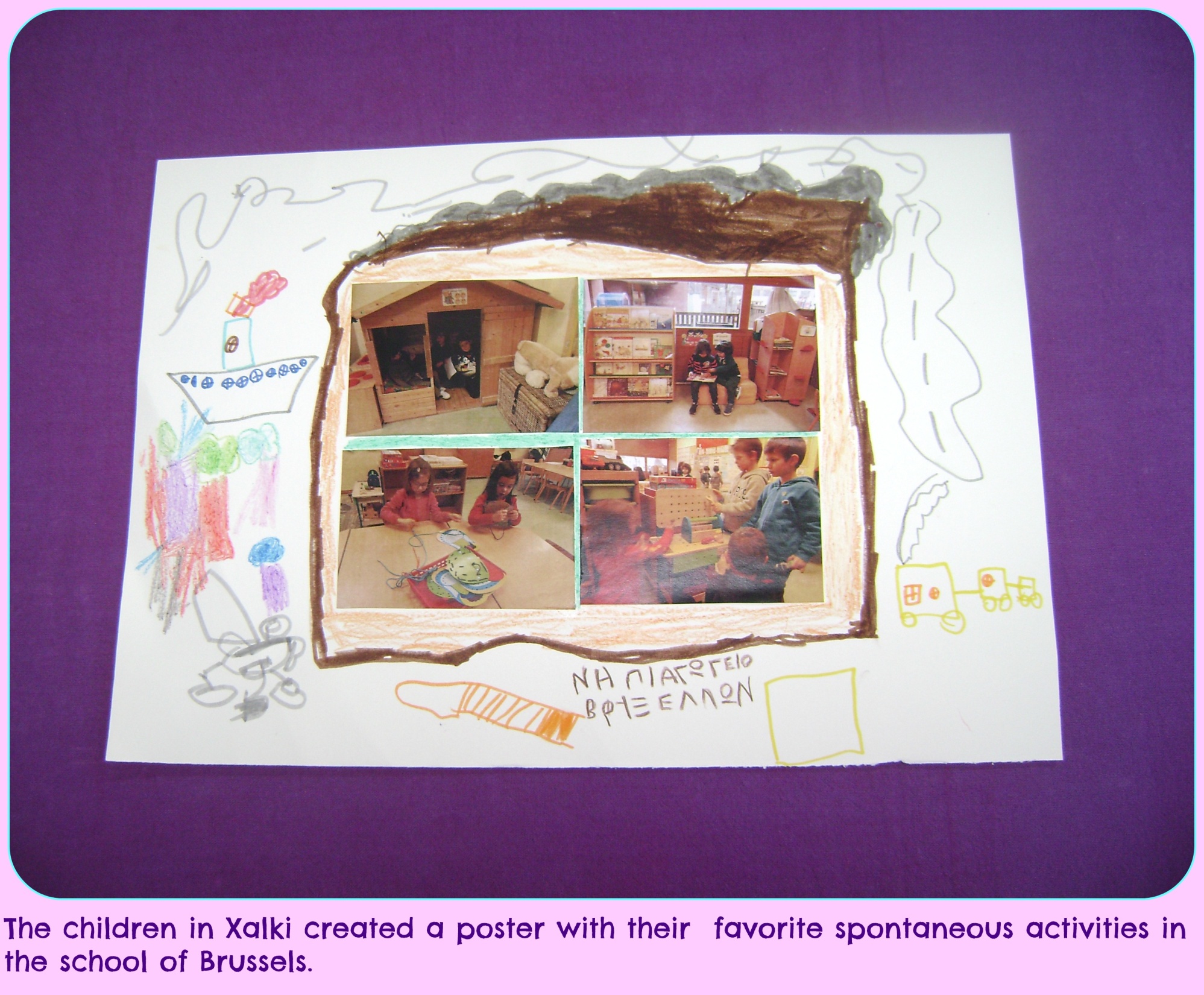 Brussels 3
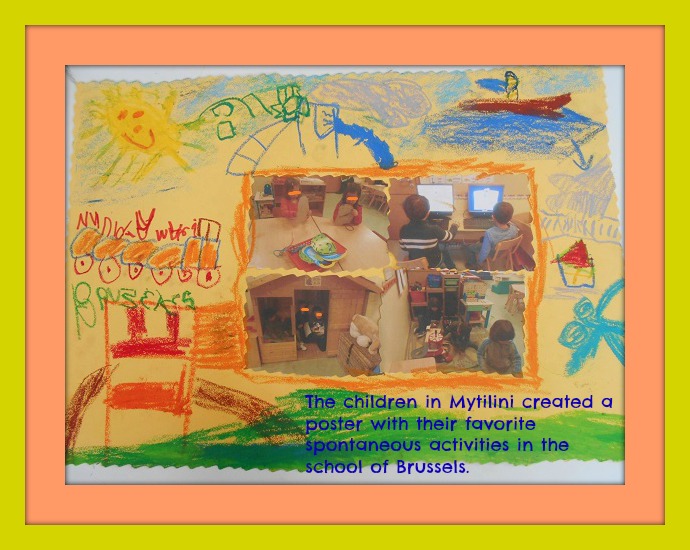 Brussels 4
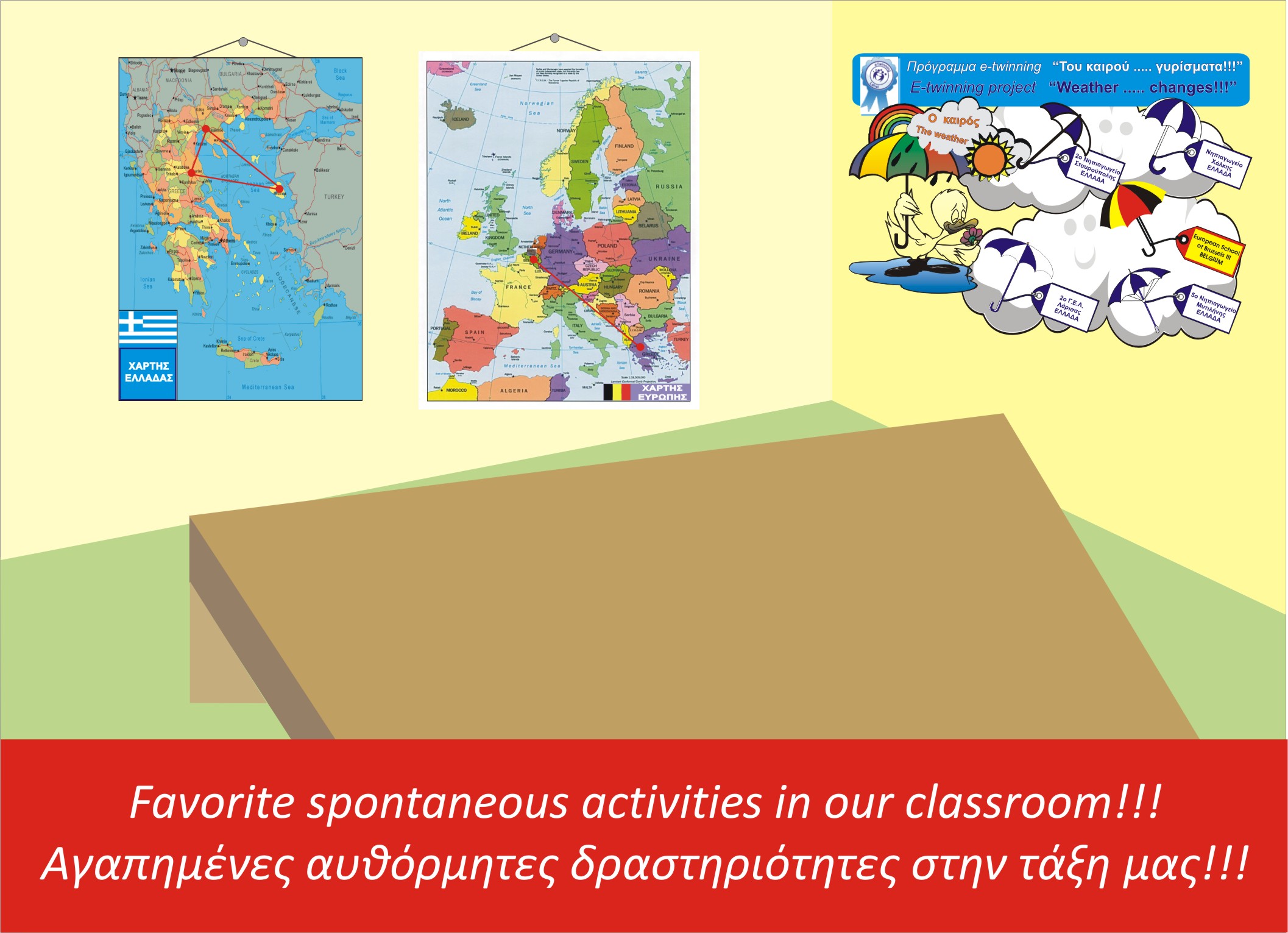 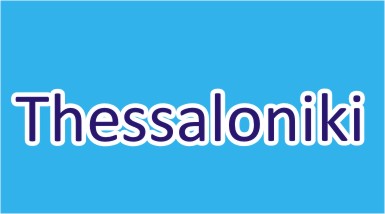 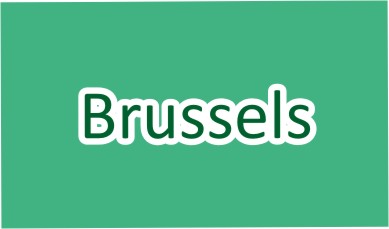 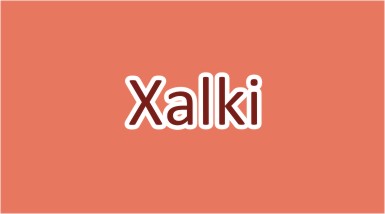 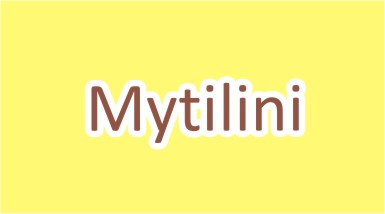 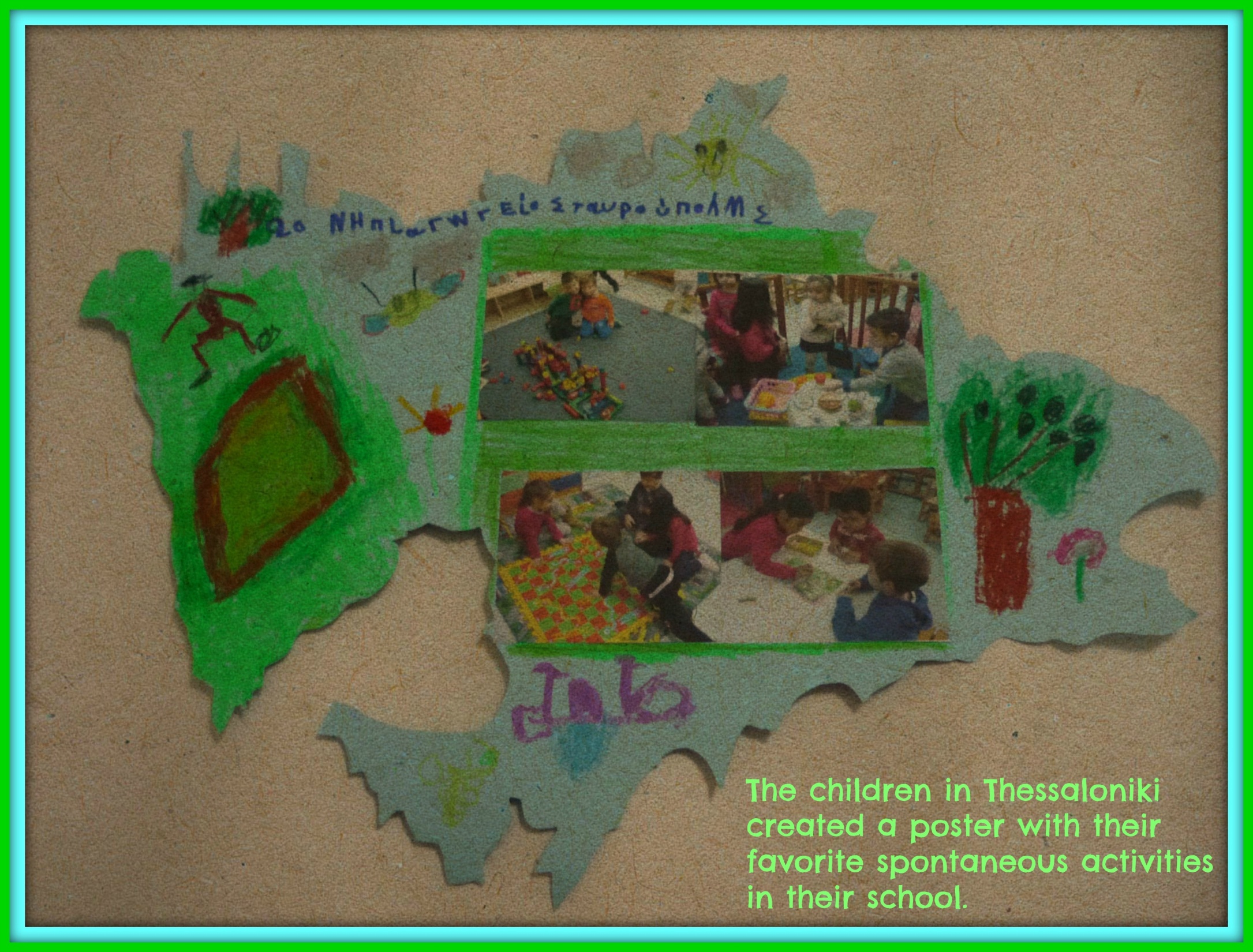 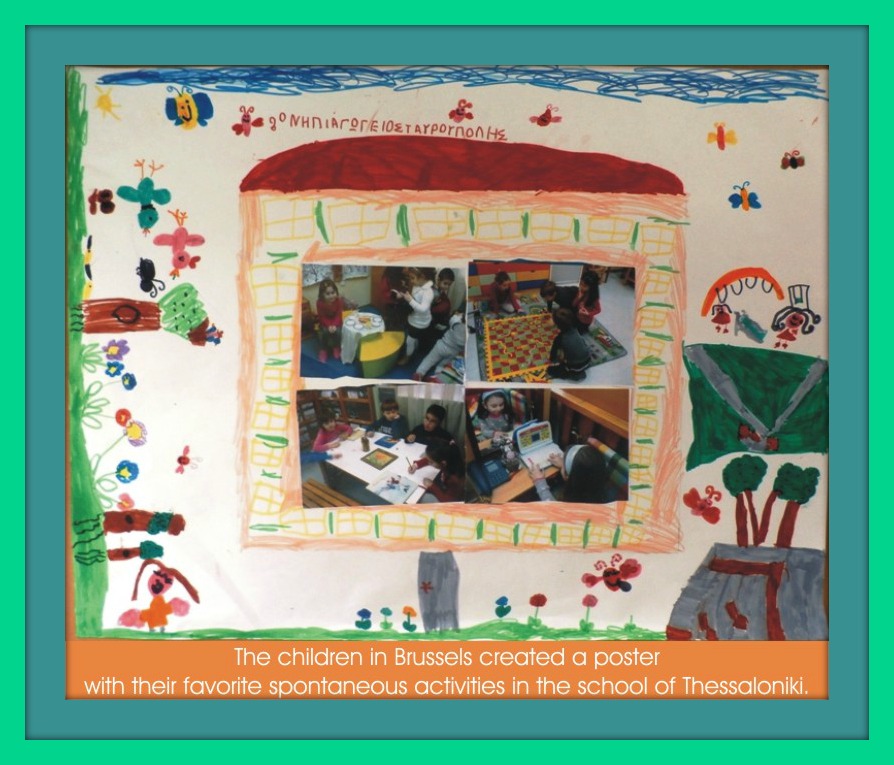 Thessaloniki 2
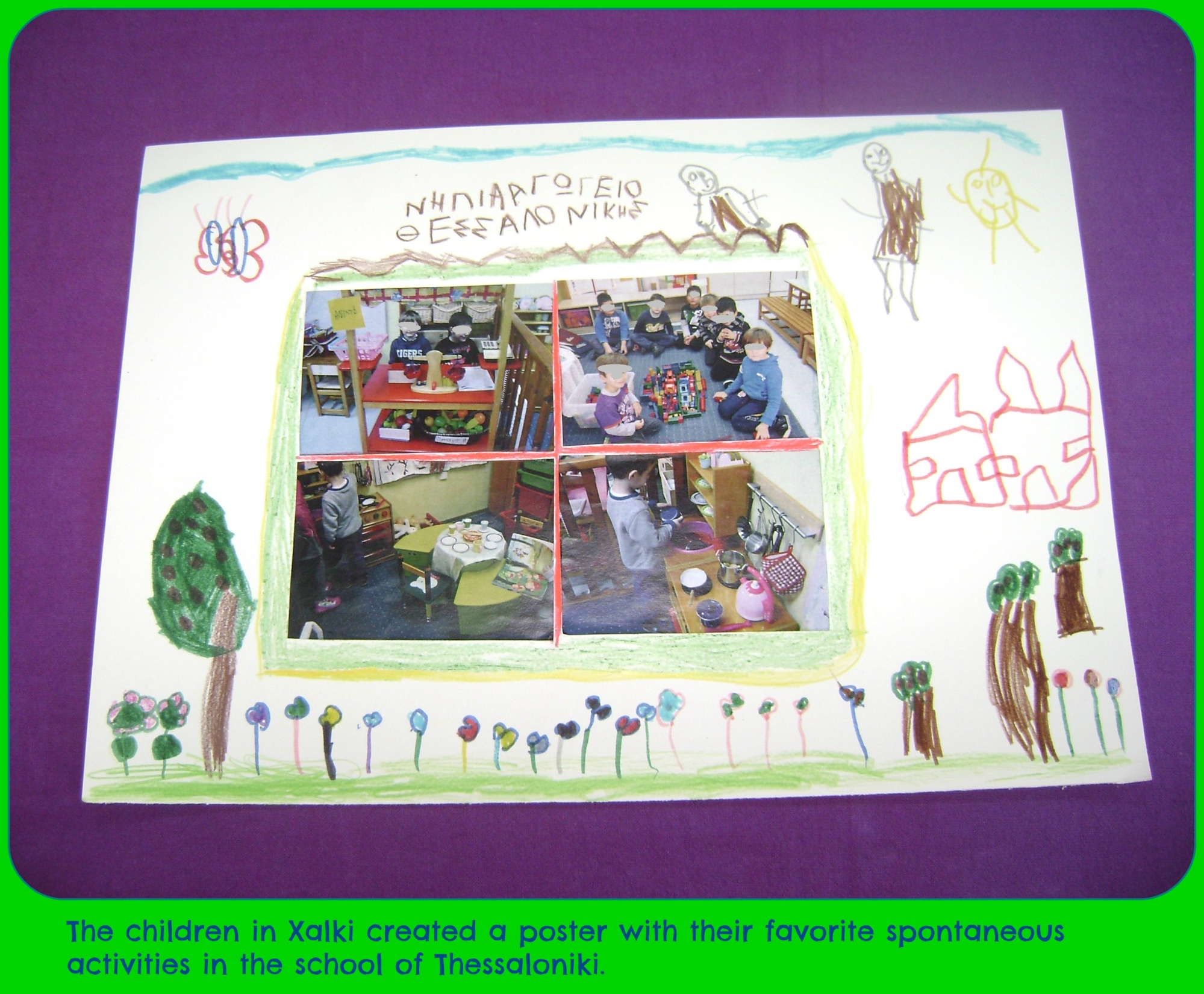 Thessaloniki 3
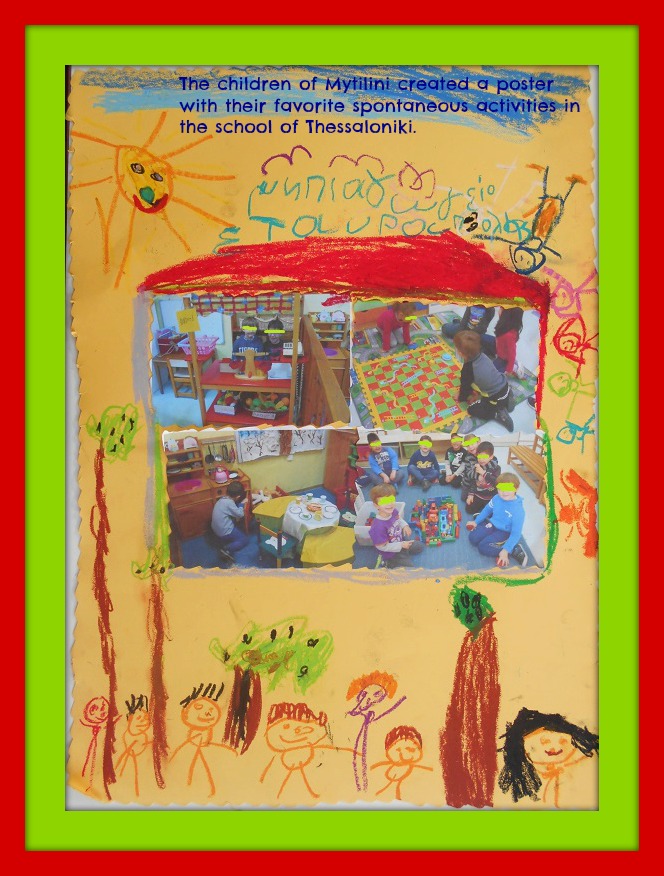 Thessaloniki 4
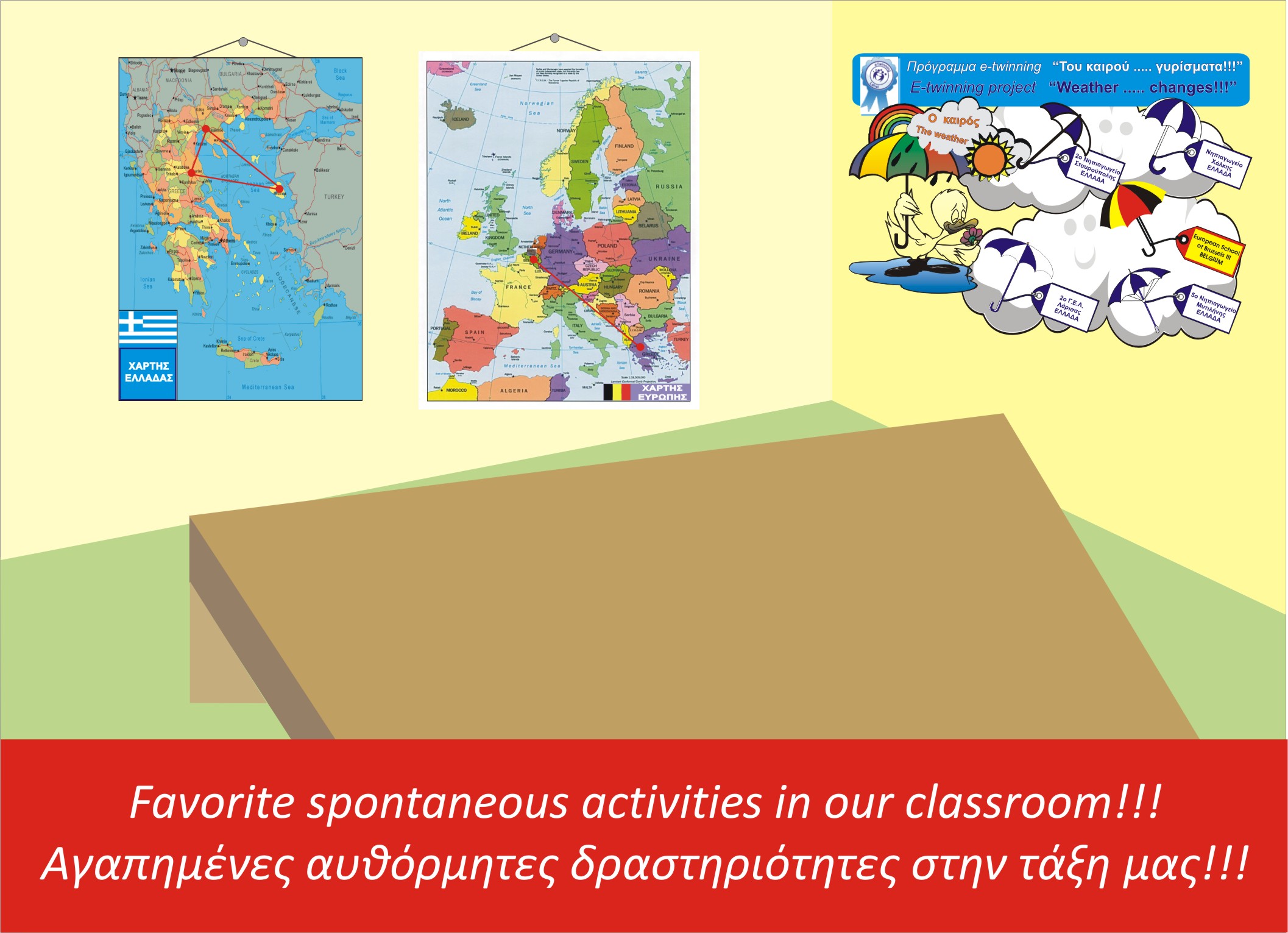 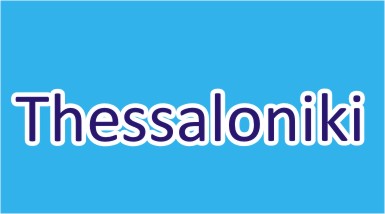 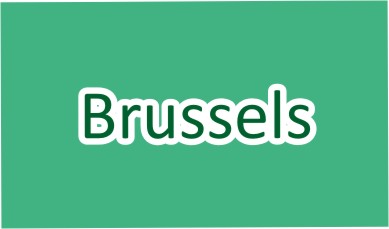 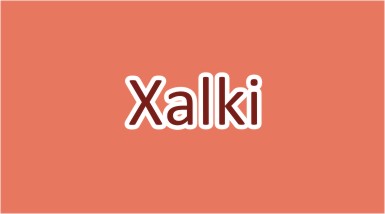 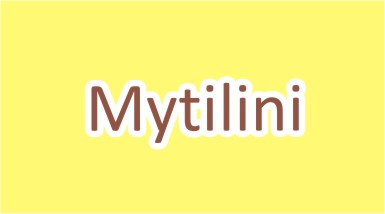 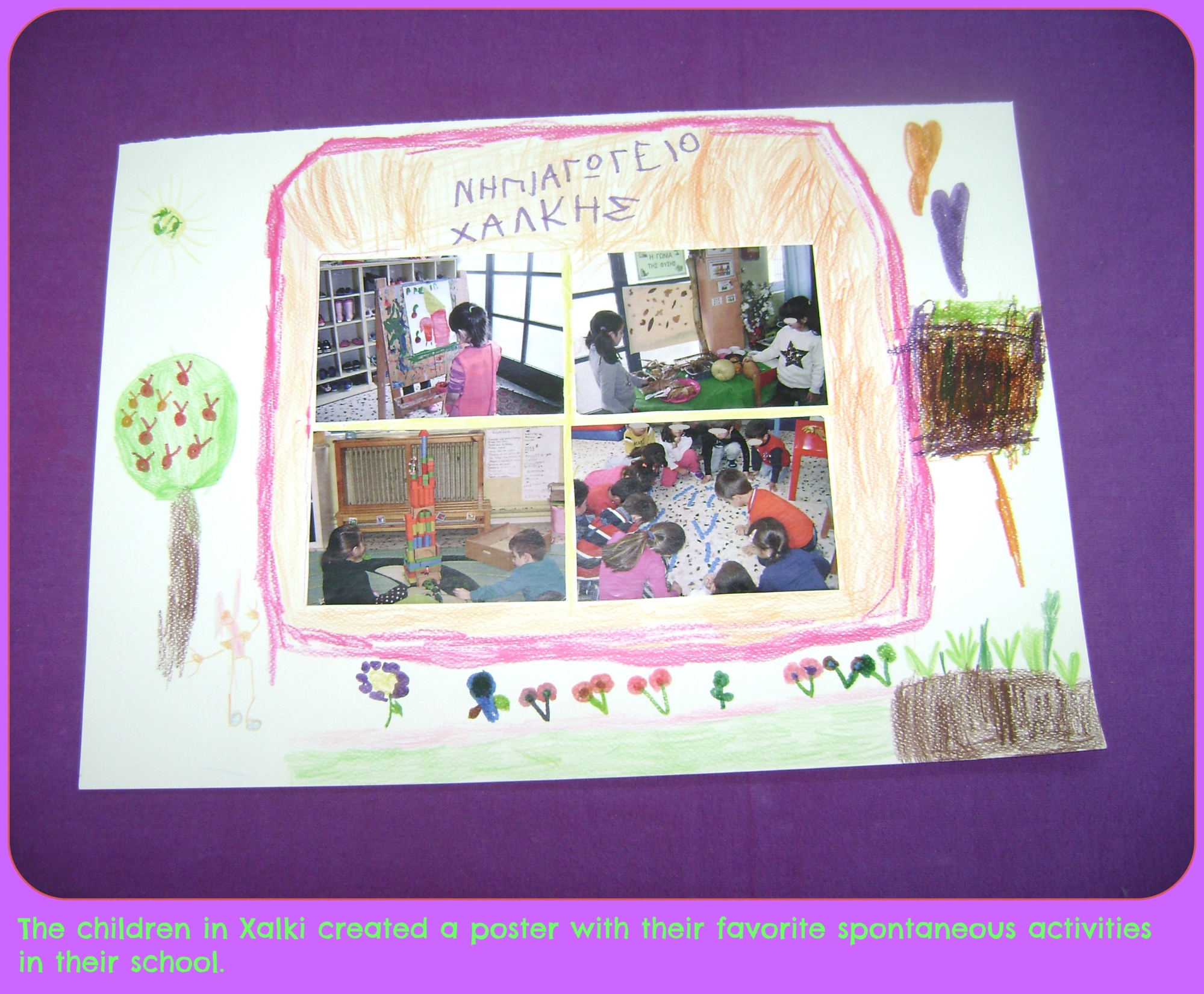 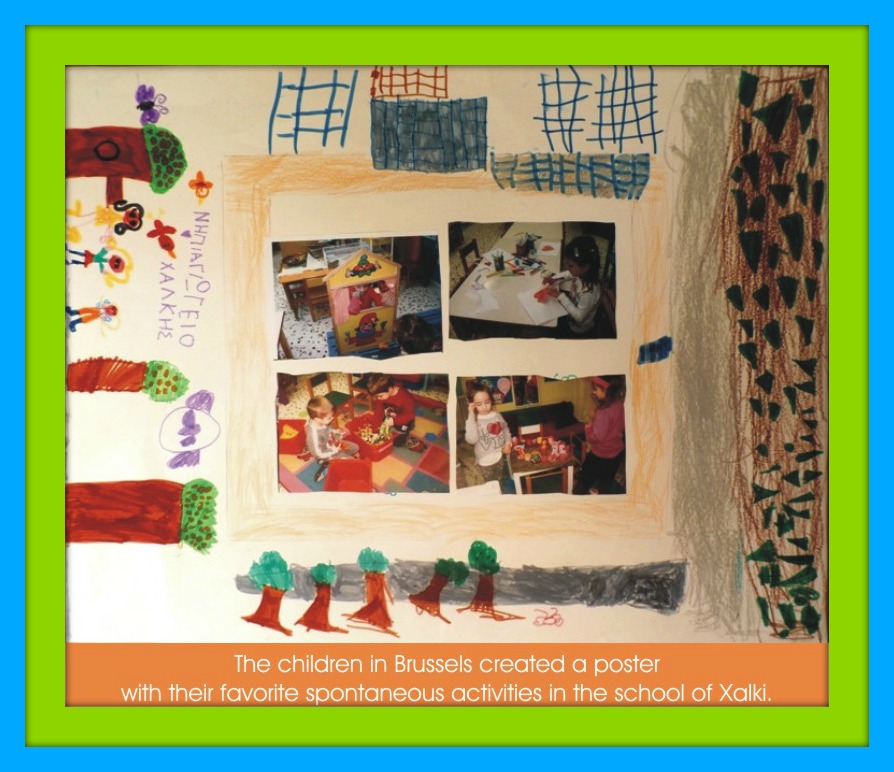 Xalki 2
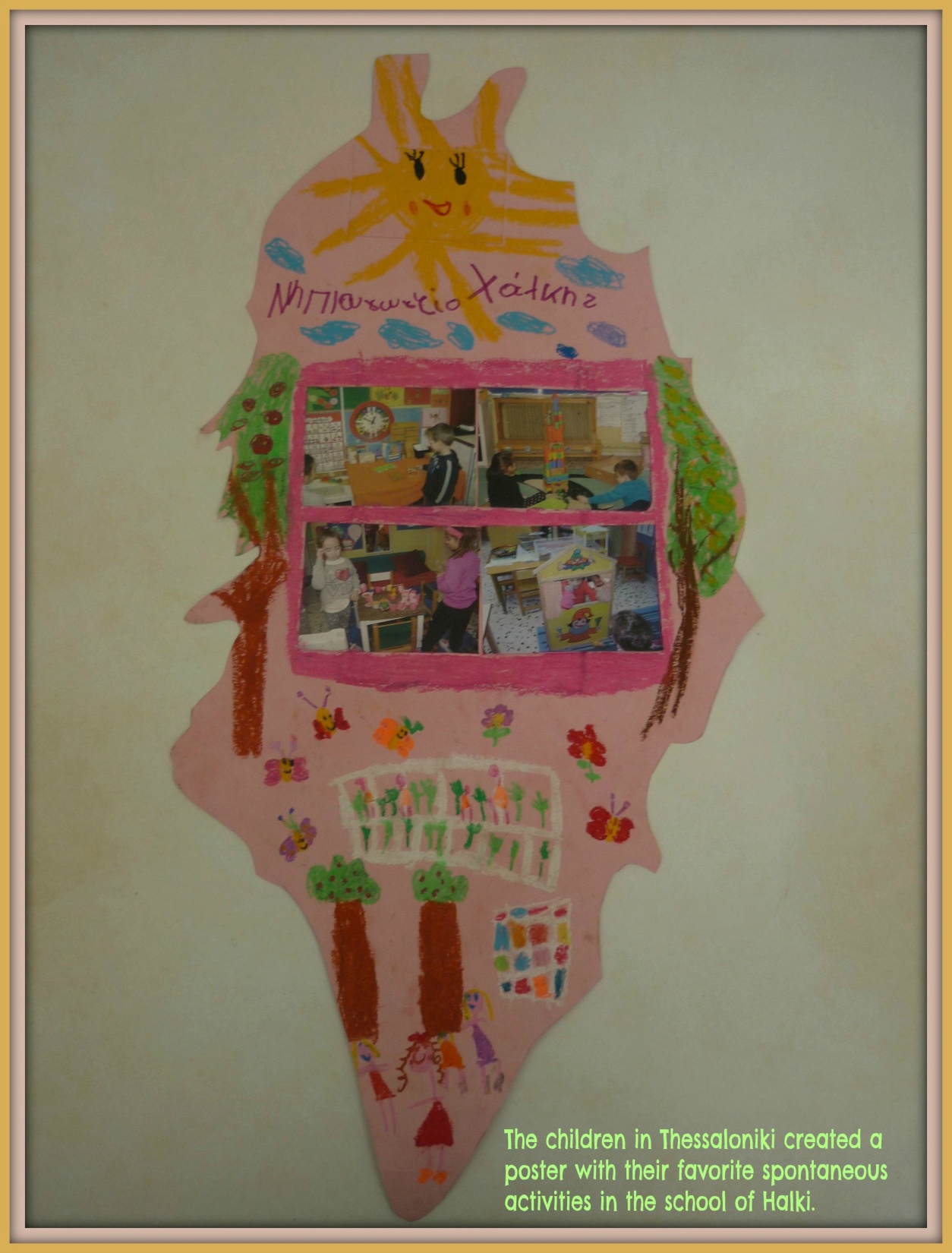 Xalki 3
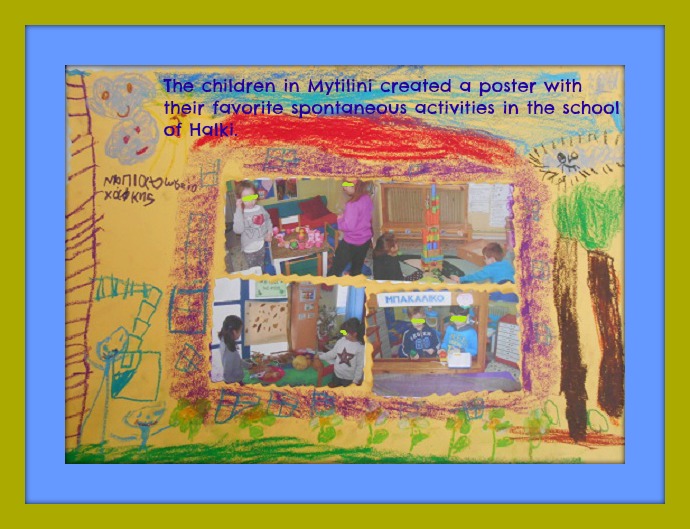 Xalki 4
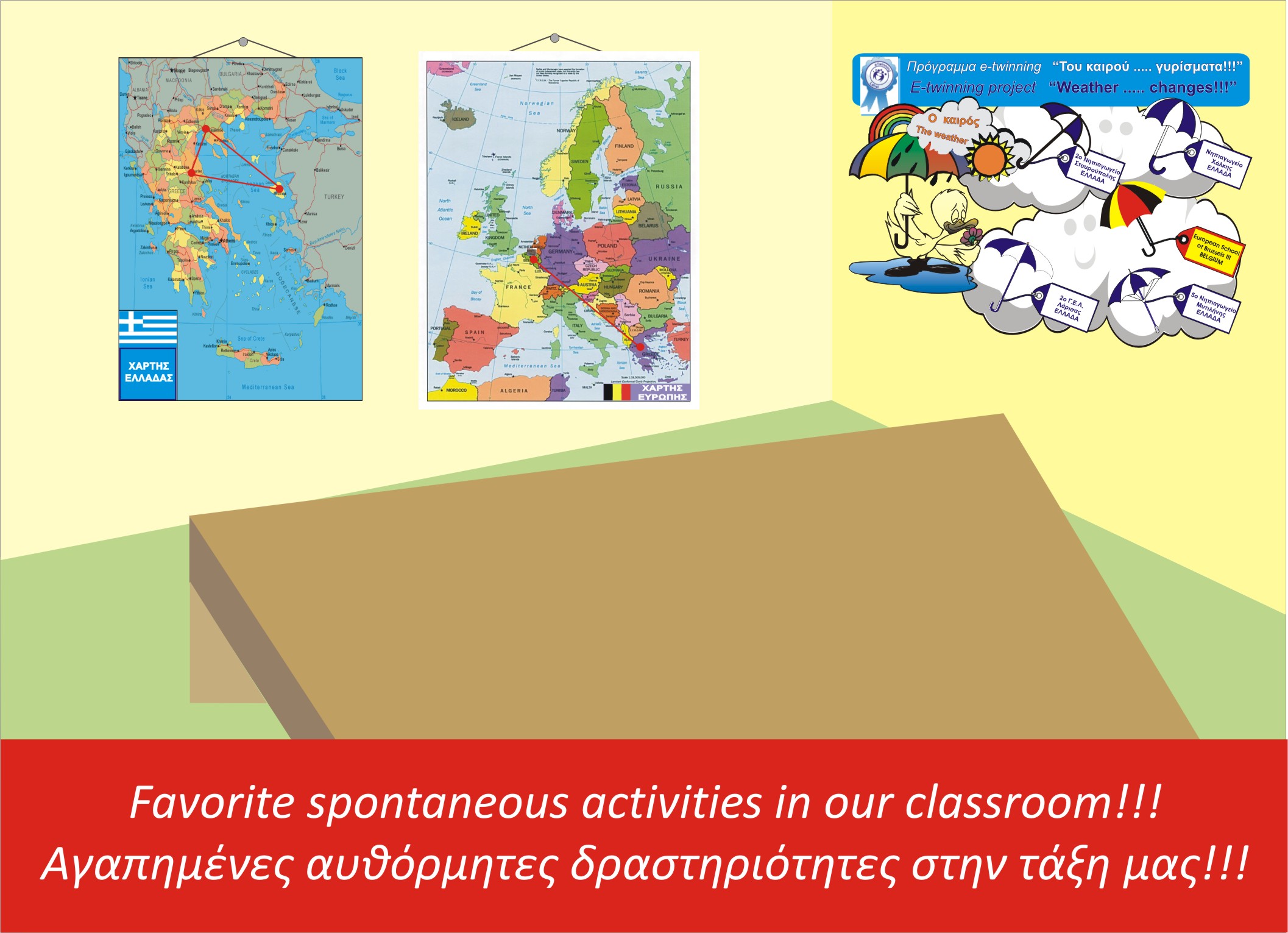 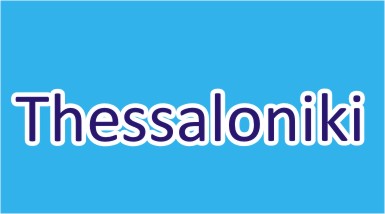 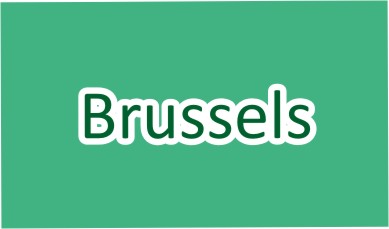 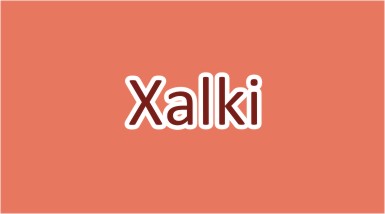 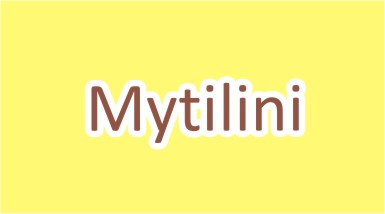 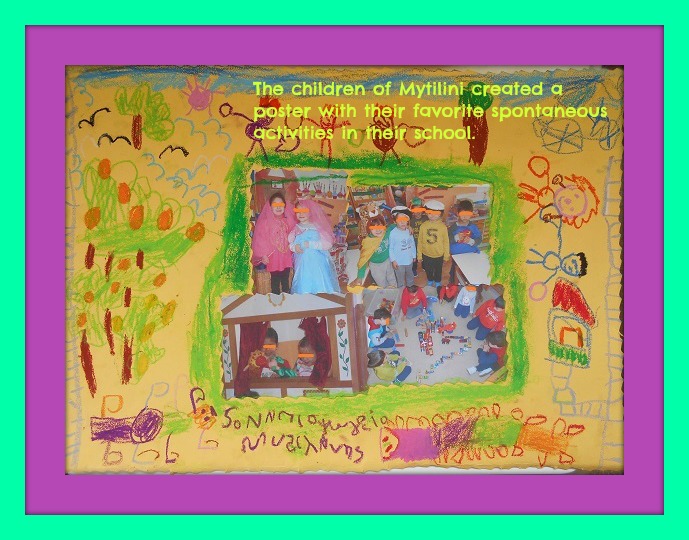 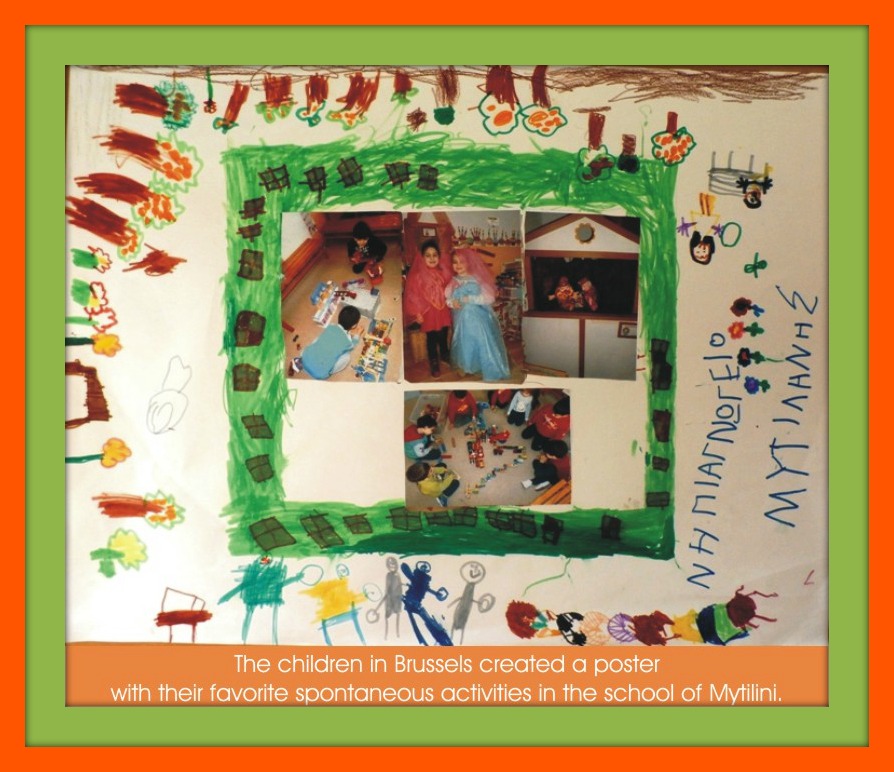 Mytilini 2
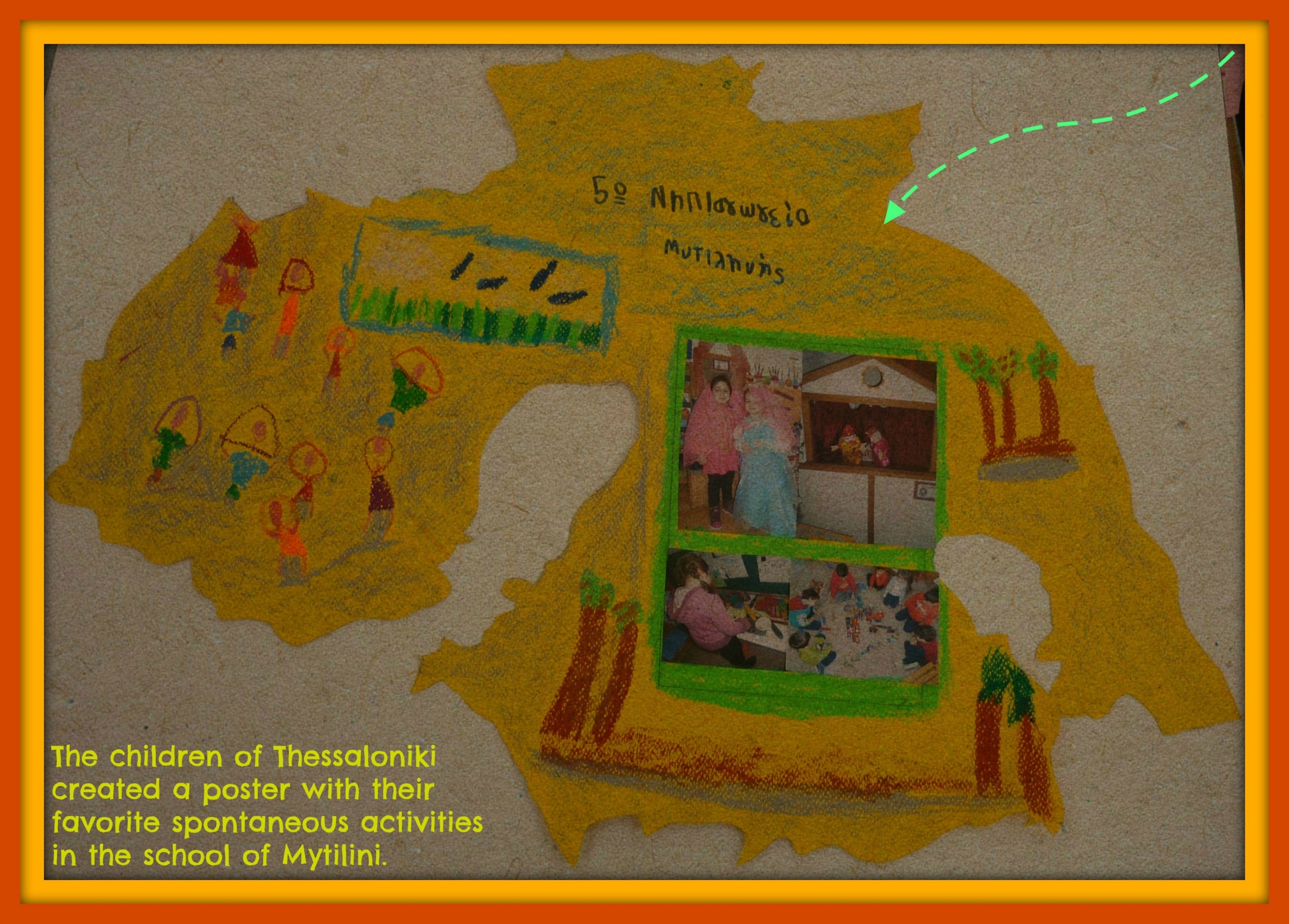 Mytilini 3
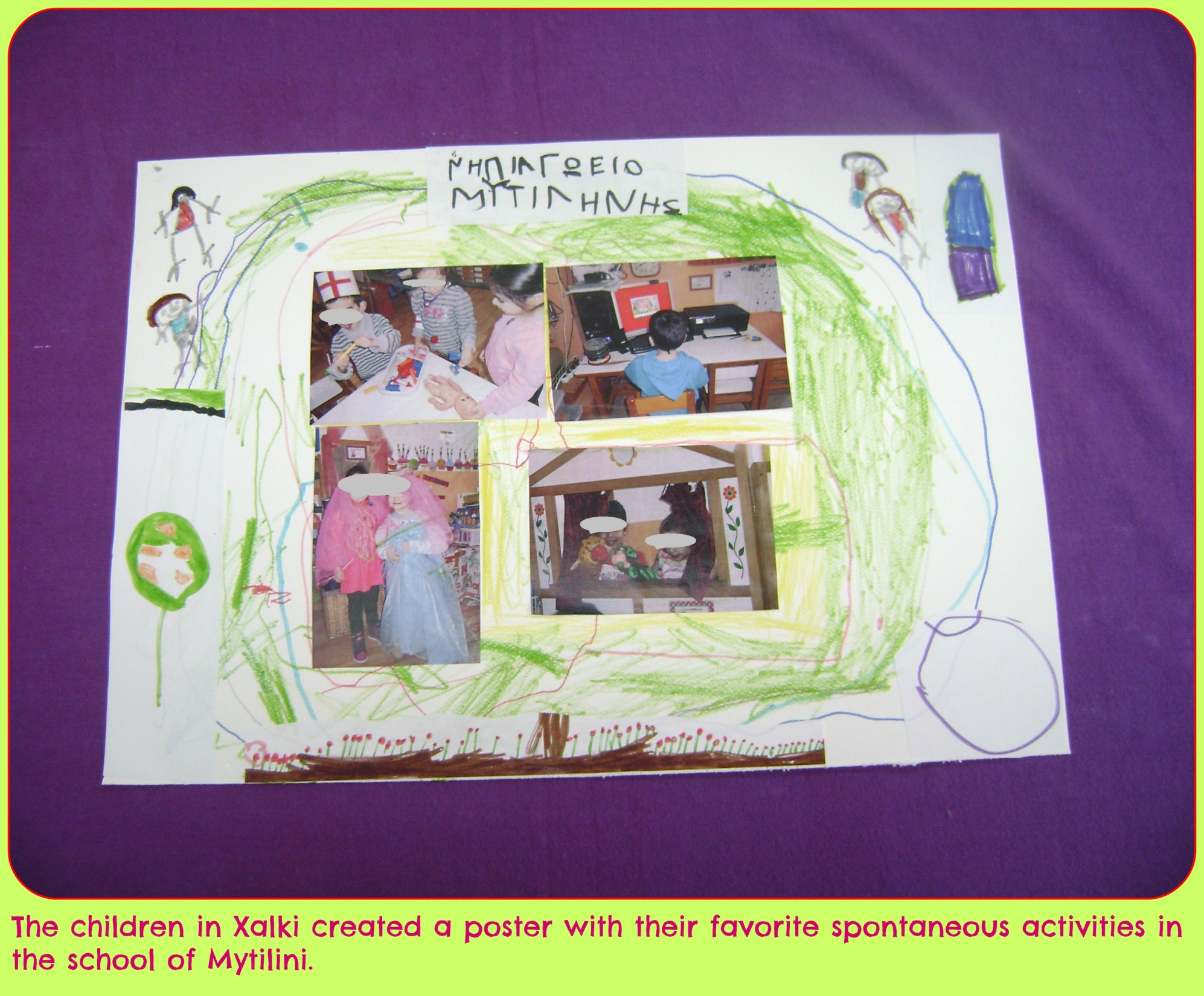 Mytilini 4
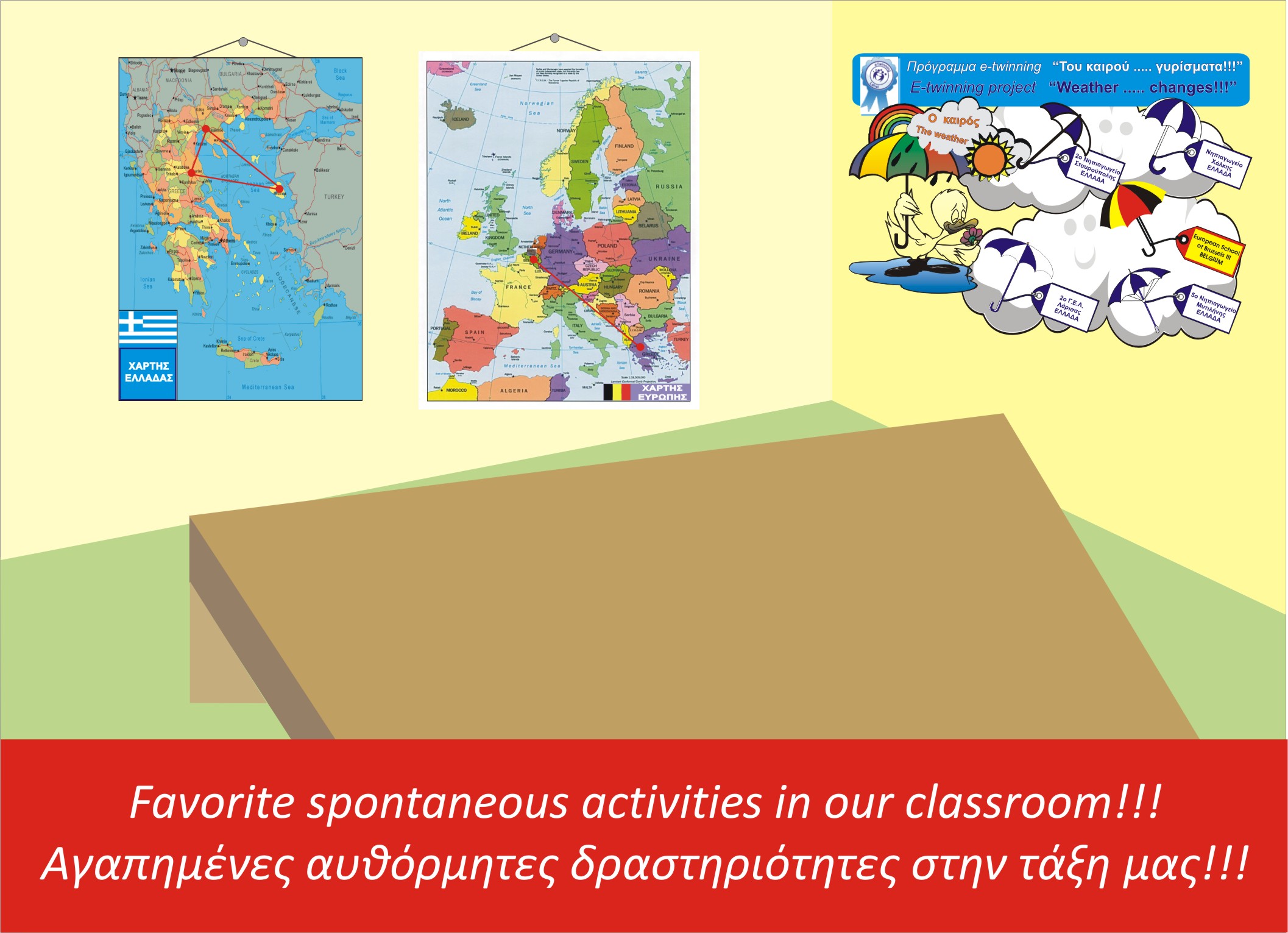 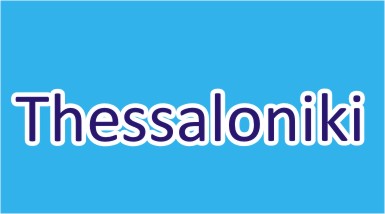 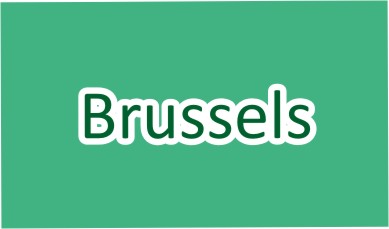 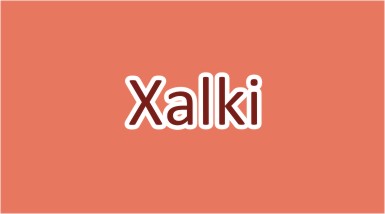 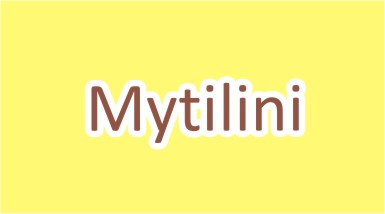